ICP 14 Valuation
Christina Urias
Managing Director, International Insurance Regulatory Affairs
National Association of Insurance Commissioners
[Speaker Notes: Good Afternoon.  I’m pleased to have the opportunity to speak to you today about our valuation system for insurers in the US and hopefully once I go through it, you will have an understanding of  how it complies with ICP 14 on Valuation.]
ICP 14 Topics
Importance of Financial Reporting for Regulatory Solvency Measurement
Statements of Statutory Accounting Principles  (SSAPs)
US compliance with ICP 14
Global Insurance Capital Standards (ICS):  Valuation basis and proposal for GAAP Plus adjustment valuation approach
Q&A
[Speaker Notes: I shall talk about the following:

1. The importance of Financial Reporting for Regulatory Solvency Measurement in the US and in particular the Statements of Statutory Accounting Principles in the US that defines the measurement/valuation for Solvency

2. How the US complies with the ICP14 Key principles…

3. Lastly, I shall talk about the Valuation basis being discussed for the IAIS Global Insurance Accounting Standards and proposal and benefits of the GAAP Plus adjustment valuation approach]
Financial Reporting Cornerstone of Solvency Measurement
Objective of solvency regulation 
Ensure policyholder and other legal obligations are met when they become due 
Ensure maintenance of capital and surplus as required by statute to provide adequate margin of safety
Regulator’s ability to effectively determine  financial condition using financial statements is of paramount importance
[Speaker Notes: This slide highlights the importance of a strong Financial Reporting system for Regulators to determine financial conditions of Insurers

The  valuation approach utilized in the statutory financial reports in the US are designed to support the primary objectives of insurance regulators.  These objectives focus first and foremost on policyholder protection.   While other stakeholders may also utilize these financial statements – they provide a wealth of detailed information and are publically available – the valuation approach is designed to ensure that the insurer will be able to meet its current policyholder obligations and promises at some future date. 

The Financial Reporting form and schedules through which data is collected is reconciled to GAAP data is subject to audit that ensures consistency amongst different insurers. 

As I will explain you in a later slide, this is one of the reasons why the US is in favor of a GAAP+ valuation approach in the development of the Global Insurance Capital Standards





Source of Info – NAIC Accounting Practices and Procedures Manual – Preamble – Paragraph 27: 

27.	The primary responsibility of each state insurance department is to regulate insurance companies in accordance with state laws with an emphasis on solvency for the protection of policyholders. The ultimate objective of solvency regulation is to ensure that policyholder, contract holder and other legal obligations are met when they come due and that companies maintain capital and surplus at all times and in such forms as required by statute to provide an adequate margin of safety. The cornerstone of solvency measurement is financial reporting. Therefore, the regulator’s ability to effectively determine relative financial condition using financial statements is of paramount importance to the protection of policyholders. An accounting model based on the concepts of conservatism, consistency, and recognition is essential to useful statutory financial reporting.]
NAIC Accounting Practices and Procedures Manual
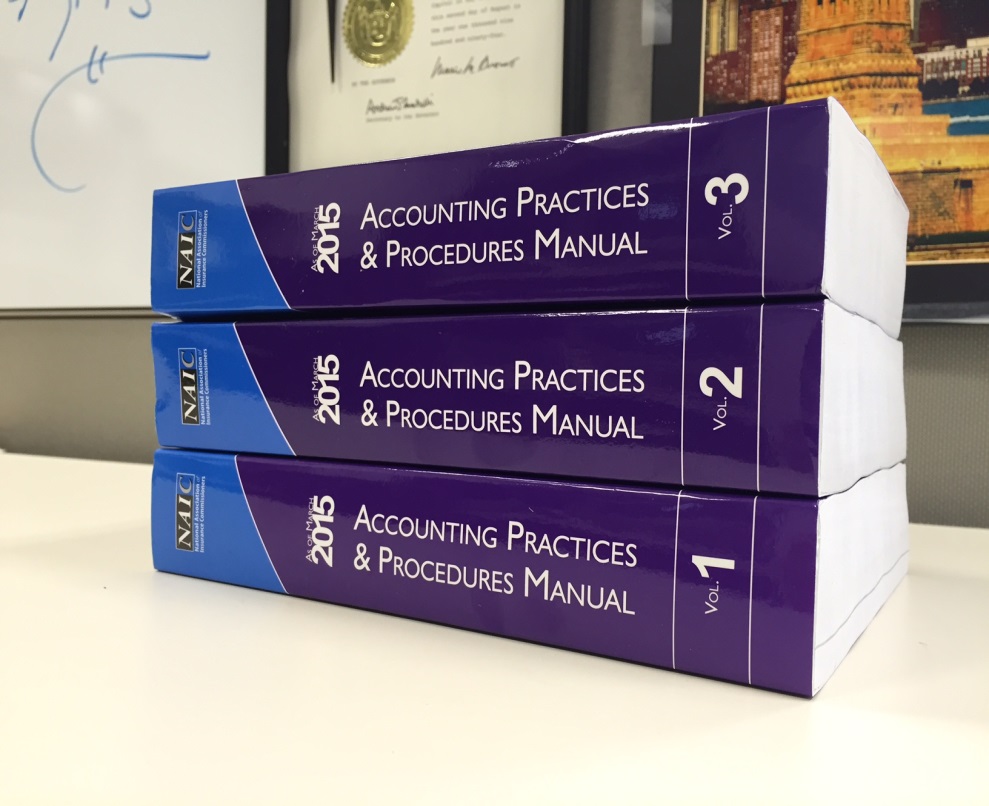 Codifies insurance regulatory accounting practices and procedures
Consists of Statements of Statutory Accounting Principles  (SSAPs)  that detail valuation and reporting  requirements for assets and liabilities
[Speaker Notes: This slide shows the Accounting Practice and Procedures Manual on which the Financial Reporting system is based. 

… In the US, the codification of insurance regulatory accounting is contained in the NAIC Accounting and Procedures Manual.  These requirements are collectively referred to the Statutory Accounting Principles. 


This is how the Standards setting process works…..


All accounting and reporting proposals are exposed for comments, and deliberated pursuant to an open meetings process.
  
After adoption by the SAP working Group, adopted guidance is subsequently considered by the Accounting Practices and Procedures (E) Task Force – a Task Force comprised of 39 representatives of the NAIC. After adoption by the Task Force, the guidance is then considered by the Financial Condition (E) Committee and then the NAIC Executive Committee.]
NAIC Accounting Practices and Procedures Manual
Key Concepts  detailed in the Preamble
Conservatism 
Consistency
Recognition
SSAPs 
Define assets and liabilities and accounting for transfers/extinguishments 
Contains  reporting specifics relating to acquisition, measurement, method, valuation, impairment, income recognition and disclosures
[Speaker Notes: Here are the key principles and topics in Statutory Accounting:


Three concepts of statutory accounting: 

Conservatism: Statutory Accounting should be reasonably conservative over the span of economic cycles and in recognition of the primary responsibility to regulate for financial solvency. Valuation procedures should, to the extent possible, prevent sharp fluctuations in surplus. 
Consistency: The regulator’s need for meaningful, comparable financial information to determine an insurer’s financial condition requires consistency in the development and application of statutory accounting principles. 
Recognition: 
Asset: Stringent criteria regarding when assets can be put on the balance sheet. Only assets having economic value which can be used to fulfill policyholder obligations should be treated as assets. Other assets should be charged against surplus. Also, those assets which are unavailable due to encumbrances or other third party interests should be charged against surplus
Liabilities require recognition as they are incurred. 
Revenue should be recognized only as the earnings process of the underlying underwriting or investment business is completed. 
	
More detained topics covered under SSAP are mentioned here….accounting for transfer, extinguishment of liabilities etc]
US compliance withICP 14 Valuation: Key Principles
The valuation addresses the following:
Measurement of assets and liabilities are based on principles of consistency, reliability, decision usefulness and transparency
The NAIC Statutory Accounting Principles utilizes the framework established by U.S. GAAP.

The valuation of assets and liabilities is an economic valuation  and reflects the risk-adjusted present values of their cash flows
SSAP prescribes accounting valuation in accordance with the nature of the asset. Certain assets are at Fair Value  and  certain  assets are  measured at Amortized  Cost  with specific requirements for impairment
[Speaker Notes: This and the next two slides, highlight the key Principles of ICP 14 on Valuation as promulgated by the IAIS

I shall tell you how the US (through the NAIC Accounting and Procedures Manual) complies with ICP 14  (read the items in BOLD below)


The measurement of assets and liabilities and based on principles of consistency. The valuation is undertaken in a reliable, decision useful and transparent manner


In the US..


The NAIC Statutory Accounting Principles utilizes the framework established by U.S. GAAP. The FASB Concepts are incorporated to they extent they do not conflict with the statutory accounting concepts detailed within SSAPs. In addition to the statutory concepts of conservatism, consistency and recognition, when adopting statutory accounting guidance, consideration is often given to the U.S. GAAP concepts of reliability, decision usefulness and transparency. 

The valuation of assets and liabilities is an economic valuation  and reflects the risk-adjusted present values of their cash flows
SSAP prescribes accounting valuation in accordance with the nature of the asset. Some assets are required to be held at fair value (e.g Trading and available for sale investments). Other assets are permitted an amortized cost measurement. For those assets in which amortized cost is permitted (e.g Held to maturity investments or loans), specific parameters are incorporated to require impairment assessments, expected cash flows and insurer expectation (e.g., expectations to sell the asset). These incorporate cash flow considerations.]
US compliance with ICP 14 Valuation: Key Principles
The valuation of the technical provisions should include a Margin over Current Estimate 
For Life, asset adequacy test  require use  of current estimates. Risk Margins  over current  estimates are used to  determine  technical provisions
For P&C, margins are implicit in the discount rates
[Speaker Notes: The valuation of the technical provisions exceeds the Current Estimate by a Margin (Margin over Current Estimates also referred as  MOCE). 
……You should consider margin as a provision for adverse deviation over actuarially determined  best estimates of insurance liabilities. The MOCE reflects the inherent uncertainty (unexpected losses) related to all relevant future cash flows that arise in fulfilling insurance obligations over the full time horizon thereof 

In the US….

For Life Insurance, the asset adequacy testing requires the use of the  current estimates. For P&C, liabilities are established using ultimate settlement values thereby using relevant future cash flows

For Life Insurance, margins exists over Current Estimates …we call them Risk Margins. For P&C, margins are generally implicit in the discount rate 

For Life Insurance, technical provisions are established based on the Standard Valuation Law. Use of conservative estimates and asset adequacy test ensures adequacy of margins over current estimates are adequate. For P&C, margins are implicit in the current value discount]
US compliance with ICP 14 Valuation: Key Principles
The valuation of insurance technical provisions allows for:
The time value of money
The supervisor establishes criteria for the determination  discounting of technical provisions
Allowance for embedded options and guarantees
For Life, The Standard Valuation Law specifies minimum requirements for technical provisions
For P&C,  except for certain long duration claims, short duration reserves are not discounted
Allowance for embedded options and guarantees are described in detail in Model Regulation titled “Actuarial Opinion and Memorandum Regulation”
[Speaker Notes: The valuation of technical provisions allows for the time value of money. The supervisor establishes criteria for the determination of appropriate rates to be used in the discounting of technical provisions
For Life Insurance, The Standard Valuation Law specifies minimum requirements for technical provisions (reserves) for life insurance. The regulation specifies how the valuation interest rate (time value of money) is to be determined. For P&C, with the exception of fixed and reasonably determinable payments such as those emanating from workers’ compensation reserves and long-term disability claims, short-duration reserves are not discounted.

The supervisor requires the valuation of technical provisions to make appropriate allowance for embedded options and guarantees
These requirements are described in detail in Model Regulation titled “Actuarial Opinion and Memorandum Regulation”]
Valuation basis for ICS:Market-Adjustment Valuation (MAV) and GAAP+
IAIS Decision in 2014:
“The market-adjusted valuation  (MAV) approach will be used as the initial basis to develop an example of a standard method in the ICS”
Reconciliation between Market-Adjusted valuation approach and GAAP valuation approach will be requested of the participating IAIG’s. This will be used to explore and, if possible, develop a GAAP with adjustment valuation approach”
US in favor of a GAAP+ approach
[Speaker Notes: In the last slides I explained how the current US SSAP complies with the ICP 

You should also note that in the US (as compared to Europe and the rest of the world),  there is a strong culture and discipline of reconciliation of the Statutory data with the company’s GAAP data. Also in the US  there is a strong expectation from public, investors, rating agencies and regulators  on transparency and mapping of balance sheet for solvency to public financials or GAAP information.


In the next two slides, I want to mention some Valuation issues that have arisen in the context of developing a standard method for the Global Insurance Capital Standard 


There are currently two approaches: Firstly, the Market-Adjustment Valuation (MAV) that is more in line with European Solvency II (and naturally the Europeans will favor this approach)  and secondly the GAAP +  that is favored by the US  for the reasons I just mentioned and will also cover in the next slides….

Both approaches are in line with ICP 14

Background:

IAIS Decision in 2014:
“The market-adjusted approach will be used as the initial basis to develop an example of a standard method in the ICS”.

ICS based on a market based Total Balance Sheet Approach:
IAIS views: GAAP varies amongst jurisdictions. A market based approach is more comparable, consistent  and risk sensitive than GAAP 
Changes in assets and liabilities are best reflected in capital resources and capital requirements
Use of Current Estimates in valuation of Insurance liabilities: The expected present value of all relevant future cash flows that arise in fulfilling insurance obligations using unbiased, current assumptions


VALUATION APPROACHES: GAAP with Adjustment Approach (GAAP+)

IAIS Decision in 2014:
“GAAP valuation approach data will be collected. Reconciliation between Market-Adjusted valuation approach and GAAP valuation approach will be requested of the participating IAIG’s. This will be used to explore and, if possible, develop a GAAP with adjustment valuation approach”

GAAP with Adjustment Approach (GAAP+)
The Starting point of the adjustments to get to GAAP + could be: US GAAP, SAP for mutual insurers, IFRS (local jurisdictional GAAP) or Japanese GAAP
NAIC and the US Insurers favor a GAAP+ approach
Various aspects of the GAAP+ and MAV computation are still under discussion. Data collected for 2015 field testing will further help to refine GAAP+ and MAV methodologies]
Valuation basis for ICS: GAAP+ Benefits
Benefits of GAAP+ approach
Simpler approach than MAV
Starts with audited publicly reported financials
More transparent and maps balance sheet for capital standards to public financials 
Less costly to implement than MAV
Leverages established company processes
[Speaker Notes: GAAP+ is a simpler approach and may help to get to the goal of substantially the same ICS outcome under MAV. Unlike MAV, GAAP+ does  not require use of very sophisticated modelling and  use of subjective estimates that can lead to unexplainable volatility.  GAAP+  is conceptually much more simple than many may have earlier anticipated. Hence differences to market adjusted for an insurance company should be few and easier to identify and analyze 

GAAP+ starts with existing audited, publicly reported financials. 

GAAP+ transparently maps balance sheet for capital standards to public financials.


GAAP+ is less costly to implement than MAV which relies on full revaluation of liabilities.

GAAP+ leverages established processes. 

Punch line---
MAV is more prone to manipulation!! Insurer can more easily  “managing the outcome”  

GAAP+  --- More grounded with the Financial Reporting system and  Regulator’s ability to determine the financial condition of an insurer. 

Hope you are able to appreciate the usefulness of the GAAP+ approach]
Questions
[Speaker Notes: . 

Will welcome any questions or comments.]